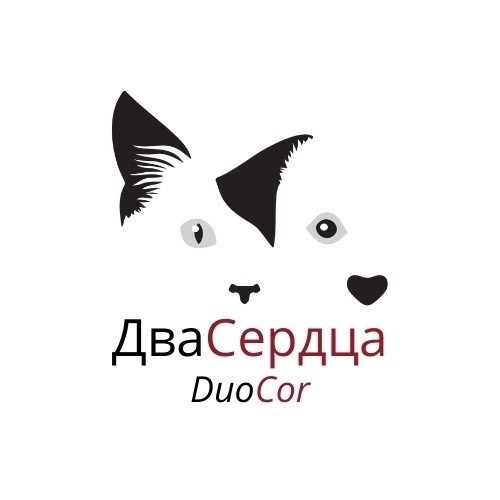 Причины возникновения ГНУС у сук
Низовцева (Борисова) Мария
Ветеринарный врач-репродуктолог
МВЦ “Два Сердца”
Санкт-Петербург
Клинические признаки
Неконтролируемое отделение мочи у сук через несколько недель\месяцев после гонадэктомии.
Более предрасположены крупные породы
Частота возникновения – до 20%
После гонадэктомии
Уровень эстрадиола снижается
ФСЛ и ЛГ повышаются и остаются высокими
Причины возникновения
Причины возникновения
Мочеполовая система имеет единое эмбриональное происхождение и рецепторы, чувствительные к стероидным гормонам (эстроген, прогестерон, тестостерон).
Рецепторы к эстрогену расположены в нижней трети мочеточников, детрузоре, сосудистых сплетениях уретры, матке, мышцах и эпителии влагалища.
У людей
Различают:
Стрессовое недержание мочи – при физической нагрузке.
Ургентное недержание мочи – неконтролируемое подтекание мочи после внезапного сильного позыва
Смешанное недержание мочи
У людей
КУД (комплексное уродинамическое исследование
Pdet – детрузорное давление
Vcyst – объем мочевого пузыря
FUL – функциональная длина уретрыPur – уретральное давление
Клинический случай
Собака, 25 кг, 3 года, ОЭ в 9 мес, до 1 течки.
Стресс на приеме
Недержание мочи 48 часов
Самостоятельное восстановление м\и
Мифы и легенды
Некорректно проведенная операция
При ОЭ не будет подтекать, при ОГЭ будет
При ОГЭ не будет подтекать, при ОЭ будет
Оставить часть яичника/яичник для профилактики ГНУС 
Спасибо за внимание!
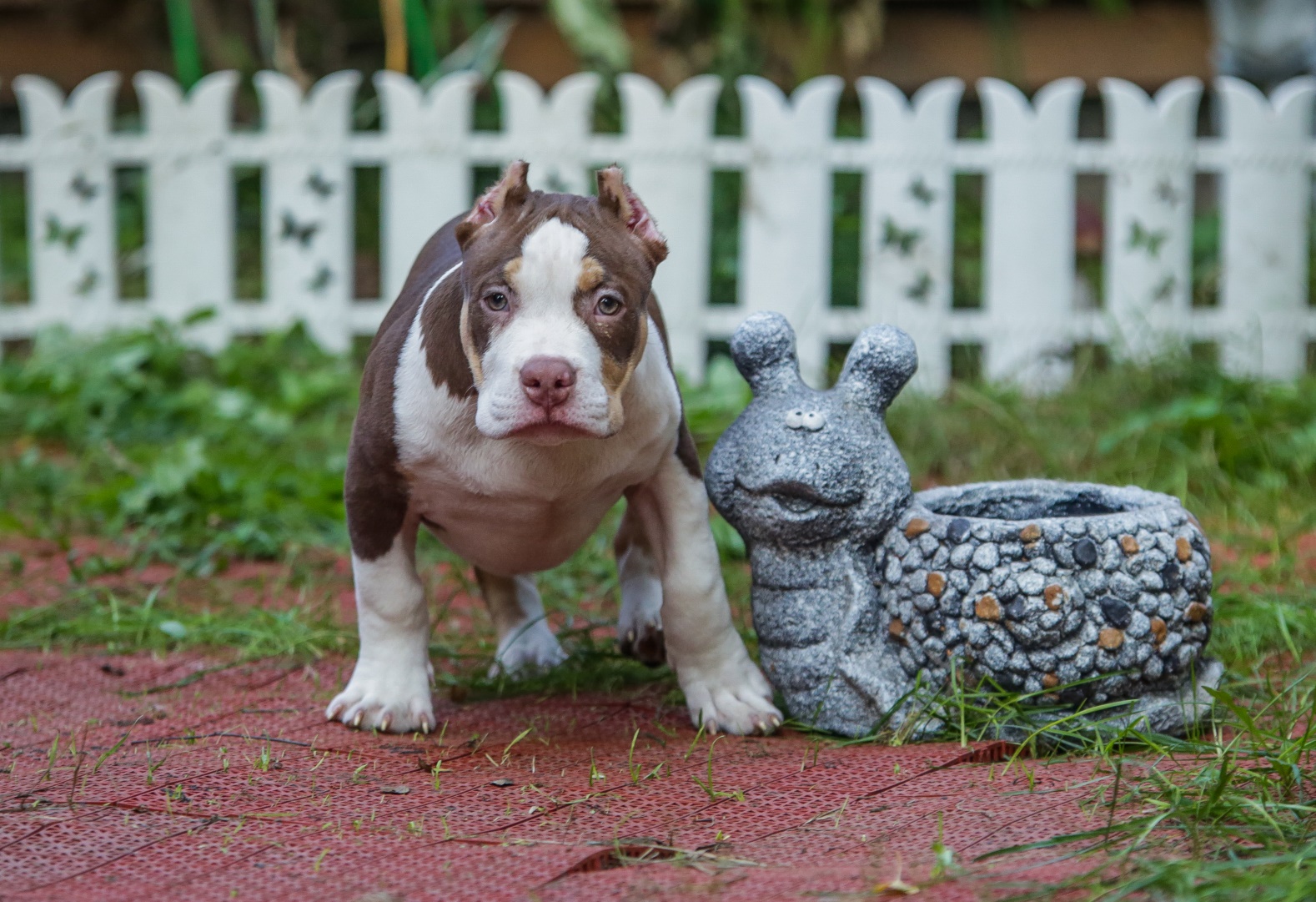 M.Nizovtseva@duocor.ru
     8-950-005-70-42  
Viber, WhatsApp, Telegram